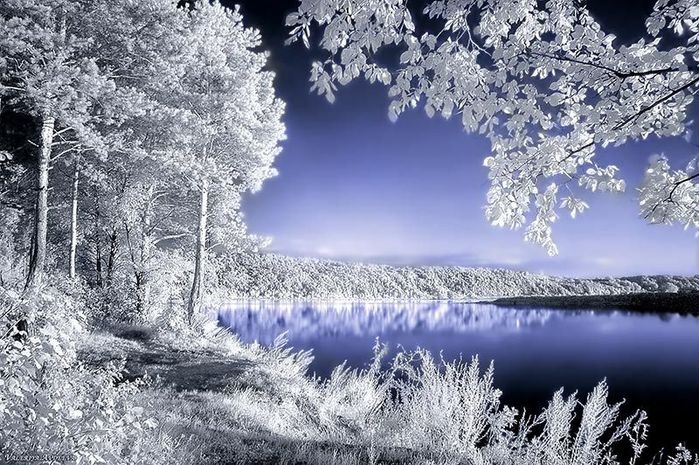 Балц         	Лексикæйы   	бæстæмæ
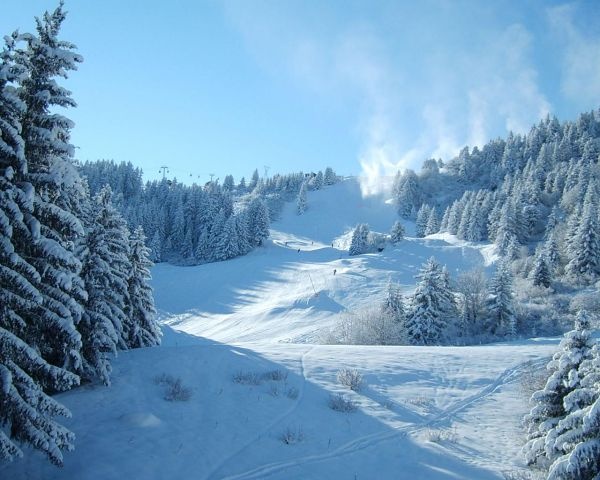 Балц Лексикæйы бæстæмæ
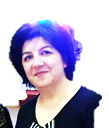 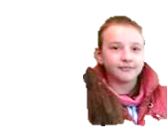 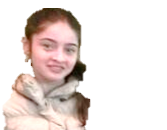 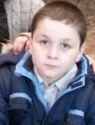 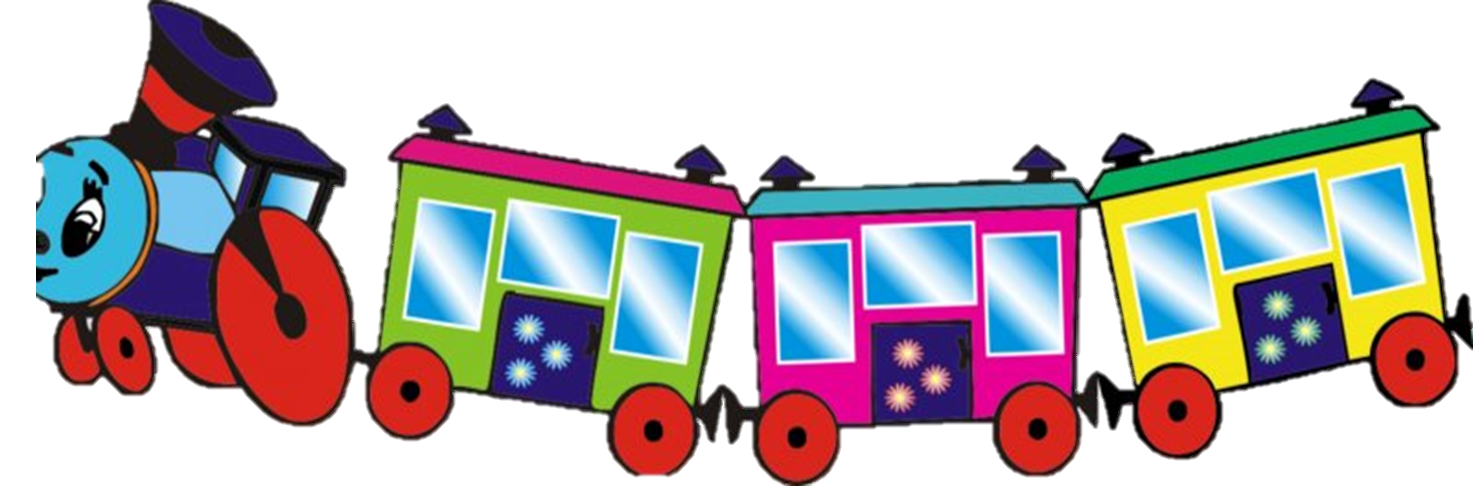 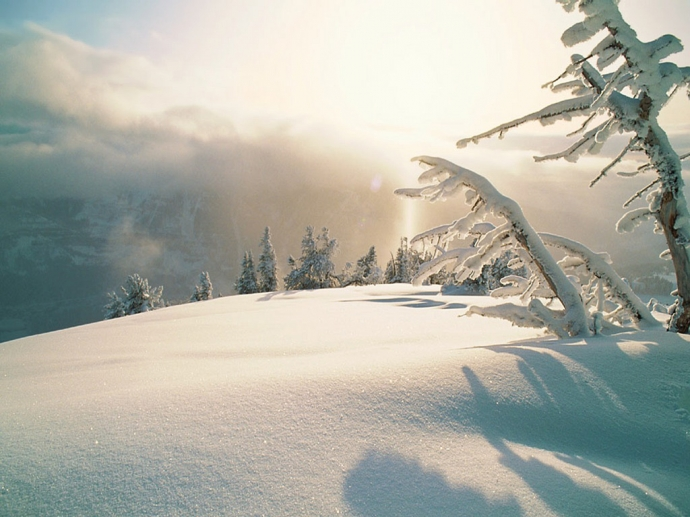 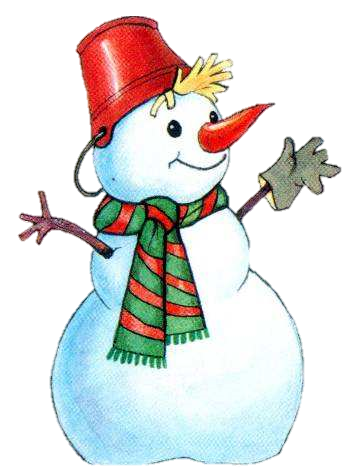 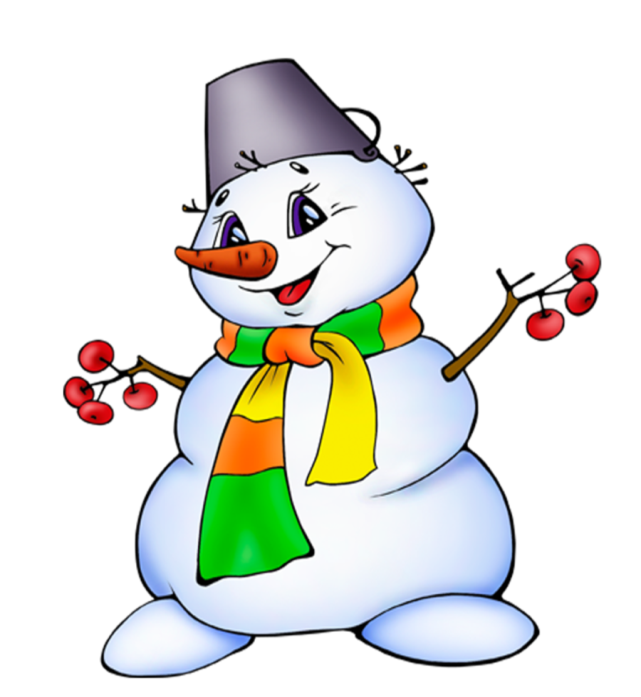 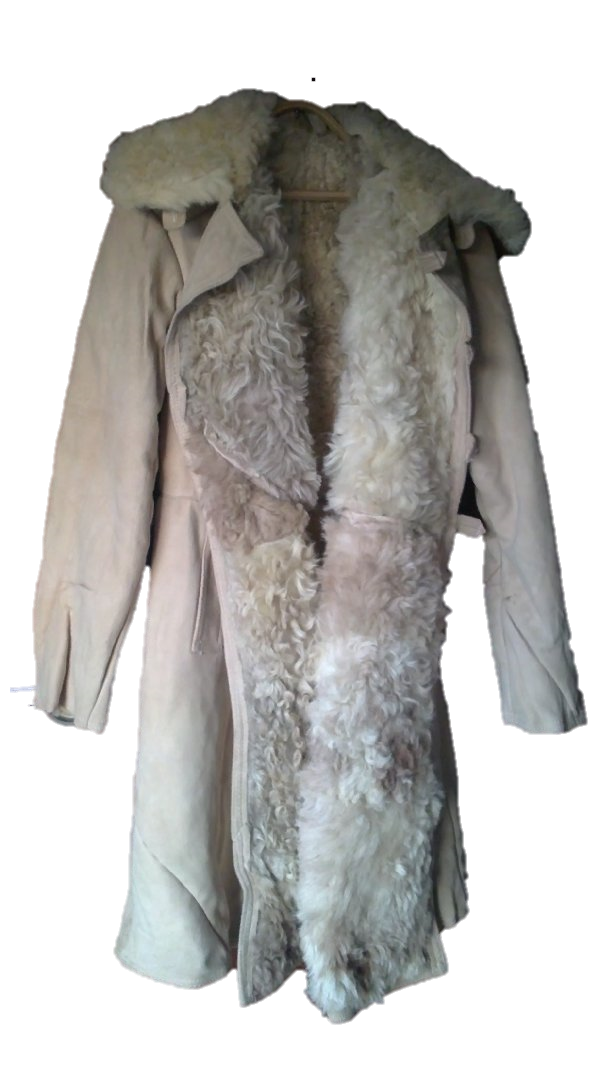 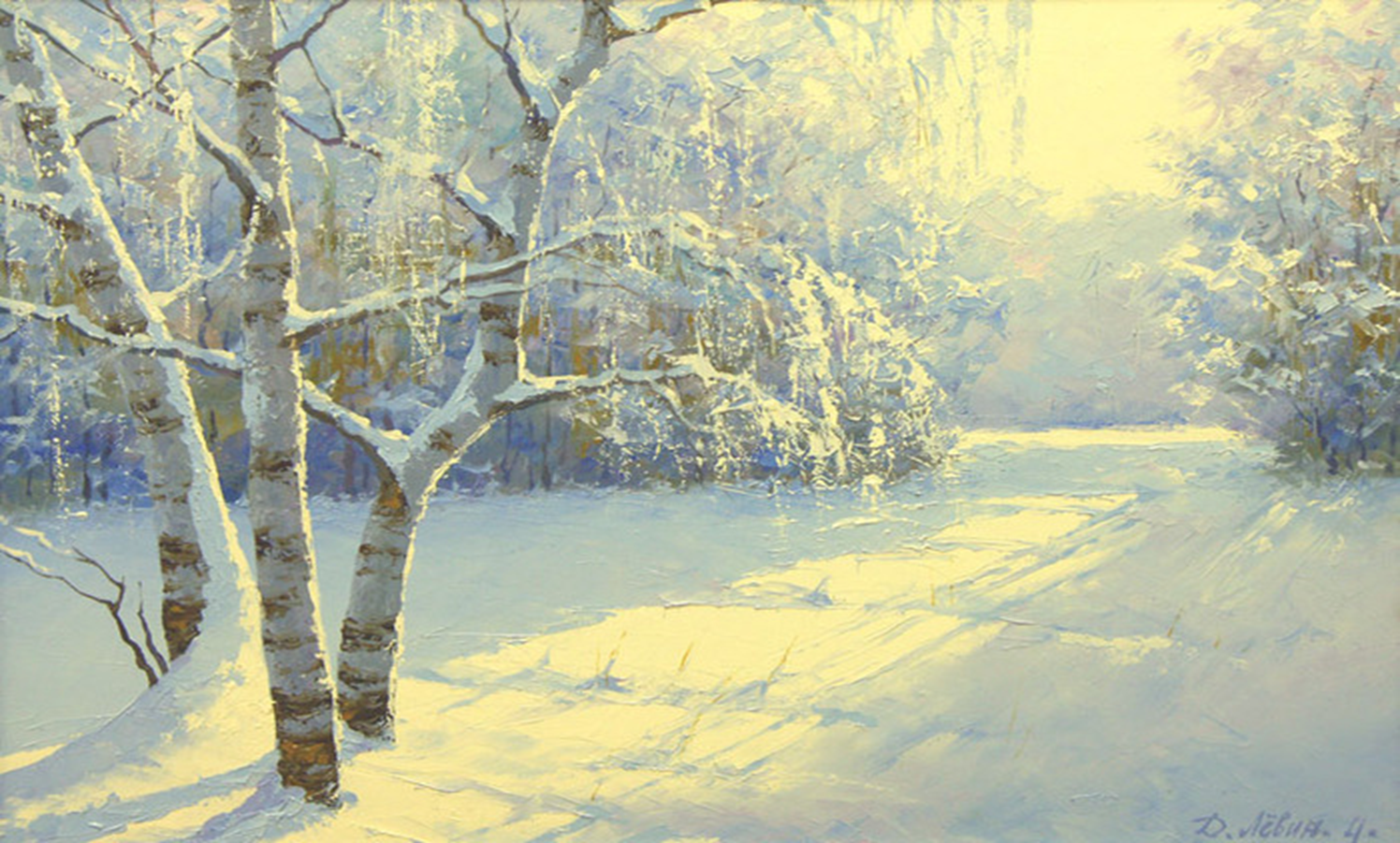 Табуафси зымӕгон хъӕдмӕ
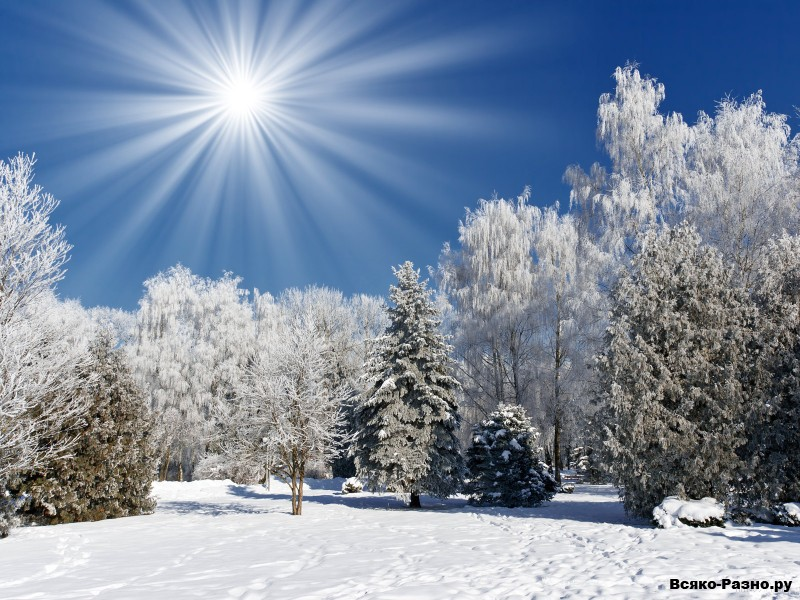 Синонимты фӕз
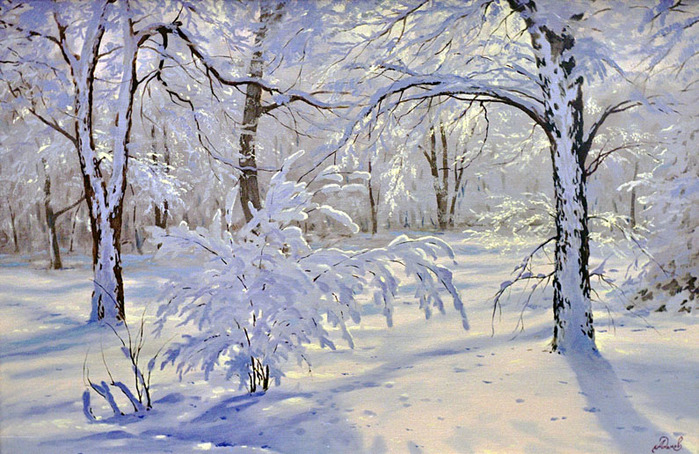 Антонимты къох
Зымӕгон  хъӕды.
Зымӕгон  хъӕды у ӕнкъарддӕр сӕрдыгон хъӕлдзӕг хъӕдӕй. Бӕстӕ ныссабыр. Иу сыбыртт никӕцӕй цӕуы. Дӕ алыварс куы акӕсай, уӕд фендзынӕ ӕрмӕст дыууӕ хуызы:  урс ӕмӕ  сау. Сырдтӕ уазалӕй сӕ хъарм цӕрӕнуӕтты бамбӕхстысты. Сӕхицӕн рагацау хӕринаг бацӕттӕ кодтой ӕмӕ ӕфсӕстӕй, ӕнӕмӕтӕй фынӕй кӕнынц. Иунӕг бирӕгъ ӕххормагӕй, мӕстыйӕ хъӕды къуымты рацу-бацу кӕны…
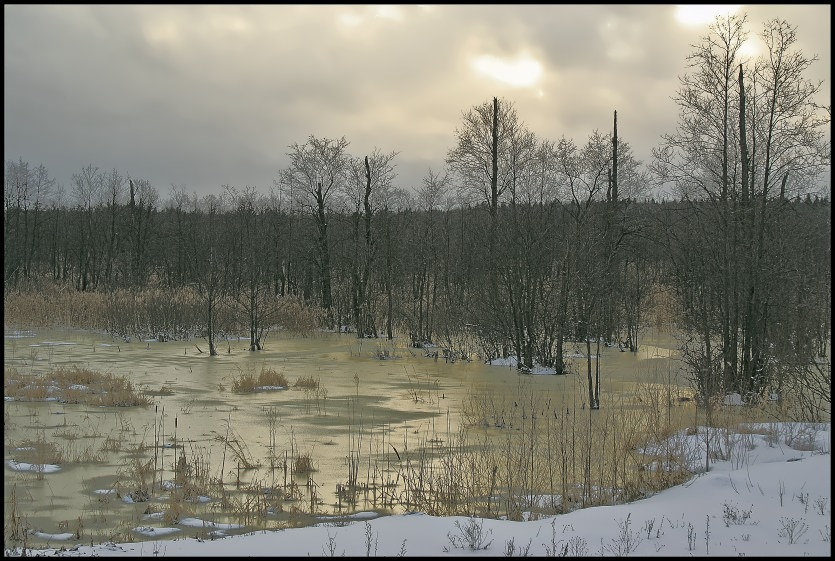 Омонимты цъымара
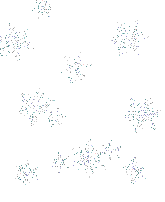 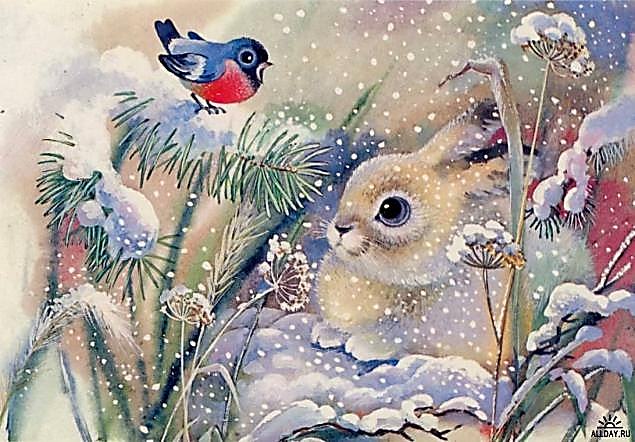 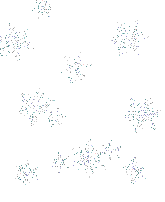 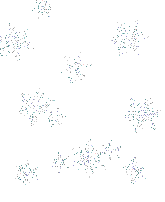 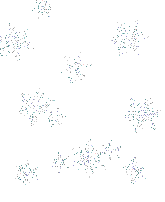 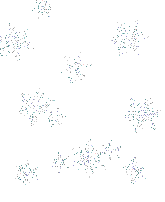 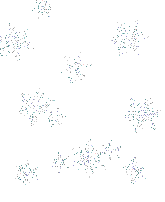 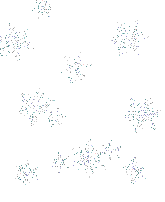 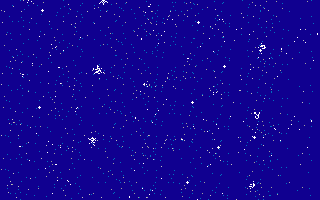 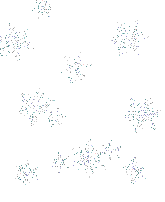 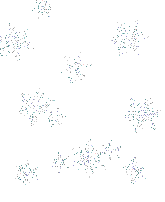 Хӕдзармӕ куыст:
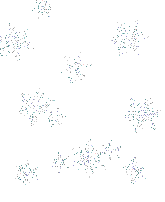 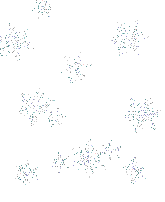 Ныффыссын нывӕцӕн
 «Балц зымӕгон хъӕдмӕ»
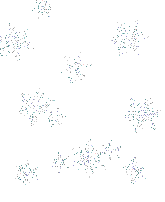 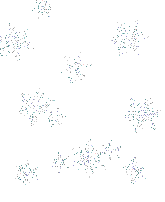 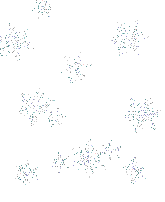 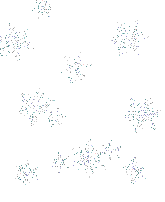 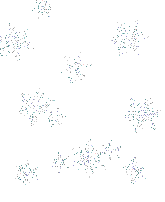 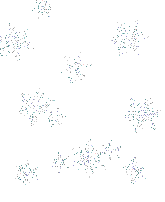 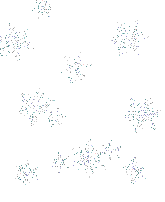 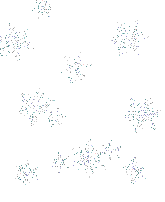 Стыр бузныг!